PHARMACOLOGY OF
CONTRACEPTION
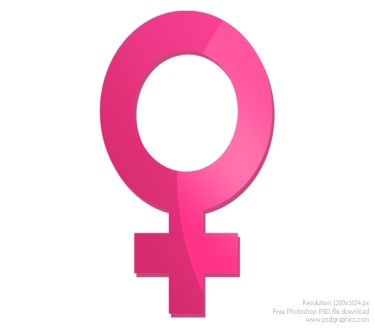 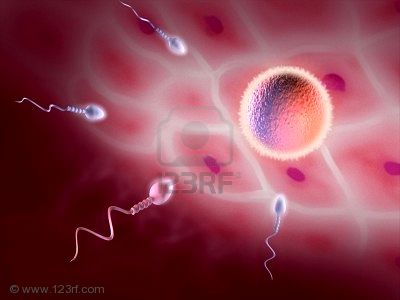 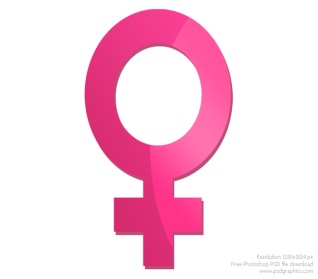 CONTRACEPTION
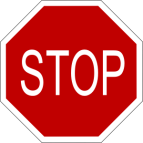 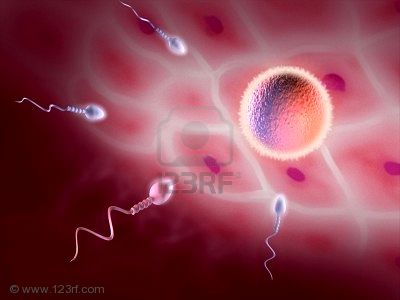 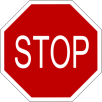 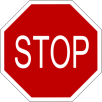 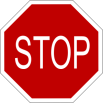 PHARMACOLOGY
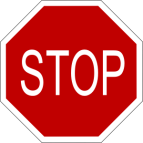 ILOs
By the end of this lecture you will be able to:
Perceive the different contraceptive utilities available
Classify them according to their site and  mechanism of action
Justify the existing hormonal contraceptives present 
Compare between the types of oral contraceptives pills with respect     to mechanism of action, formulations, indications, adverse effects,     contraindications and possible interactions
Hint on characteristics & efficacies of other hormonal modalities
IN CONCEPTION there is  fusion of the sperm & ovum to produce a new organism.
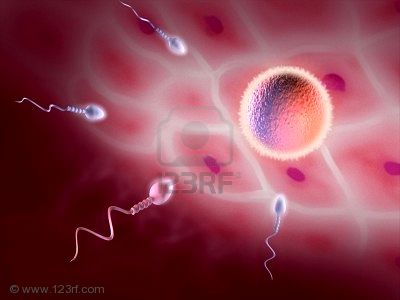 ?
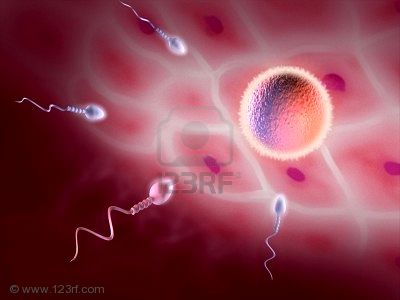 IN CONTRACEPTION   we are preventing this fusion to occur
This achieved by interfering with
Preventing sperm from fertilizing the ovum
Normal process of ovulation
Implantation
IUD (copper T)
HORMONAL  THERAPY
Killing the sperm
Interruption by a barrier
Oral Contraceptive pills  
Contraceptive Patches
Vaginal rings
Injectable  
IUD (with hormone)
Spermicidals 
Jells 
Foams
Condoms 
Cervical caps Diaphragms
Thin films
HYPOTHALAMUS
1)GnRH
ANTERIOR PITUITARY
2)FSH
LH
OVARY
3)ESTROGENS (β-ESTRADIOL)
AND 
PROGESTERONE
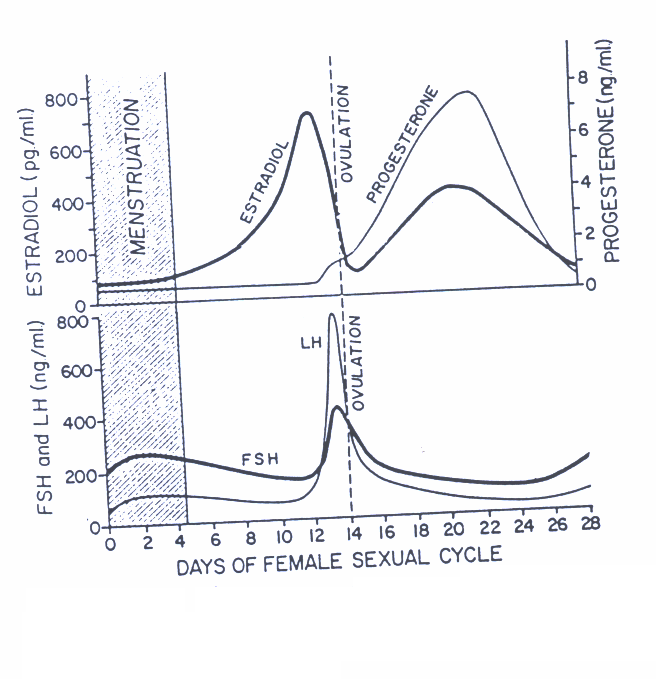 Plasma concentrations of the gonadotropins & ovarian hormones during the normal female sexual cycle
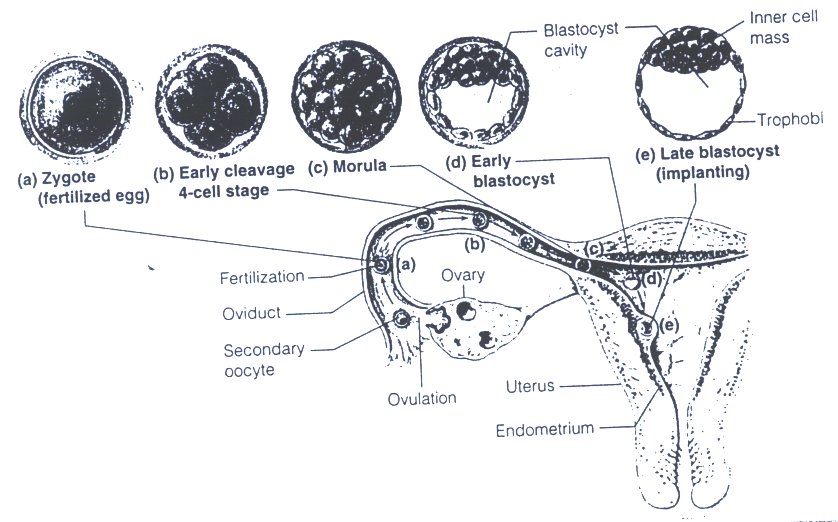 Types
ORAL CONTRACEPTIVE Pills
According to composition & intent of use; OC are  divided into three types
COMBINED Pills(COC)
MINI Pills(POP)
MORNING-AFTER  Pills
Contain estrogen &  progestin(100% effective)
Contain only a progestin(97%effective)
Contain both  hormones or 
Each one alone (high dose) or Mifepristone + Misoprostol
ESTROGENS
Ethinyl estradiol or mestranol [a “prodrug” converted to ethinyl estradiol]
Currently  concentration used now is very low to minimize estrogen hazards
PROGESTINS
Has systemic androgenic effect; acne, hirsutism, weight gain.
Norethindrone 
Levonorgestrel (Norgestrel)
 Medroxyprogesterone acetate
Currently
Norgestimate
 Desogestrel
 Drospirenone
Has no systemic androgenic effect
MECHANISM OF ACTION  OF COC
INHIBIT OVULATION by SUPPRESSING THE RELEASE OF GONADOTROPHINS(FSH & LH)  no action on the ovary  ovulation is prevented.
Inhibit  IMPLANTATION by causing abnormal contraction of the fallopian tubes & uterine musculatureovum will be expelled rather than implanted.

 Increase viscosity of the cervical mucus making it so viscous  no sperm pass 

 Abnormal transport time through the fallopian tubes .
HYPOTHALAMUS
1)GnRH
ANTERIOR PITUITARY
2)FSH
LH
OVARY
3)ESTROGENS (β-ESTRADIOL)
AND 
PROGESTERONE
COMBINED Pills [COC] Continued
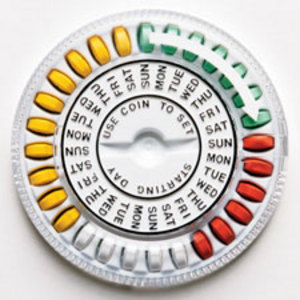 Methods of administration of monthly pills
Pills are better taken same time of day
 For 21 days; starting on day 5   /   ending at day 26.
 This is followed by a 7 day pill free period
TO IMPROVE COMPLIANCE; a formulation of 28 pills
    * The first 21 pills are of multiphasic formulation
    * Followed by the last 7 pills are actually placebo
Seasonal Pills
COMBINED Pills [COC] Continued
COMBINED Pills [COC] Continued
Are known as  Continuous / Extended cycle  Cover 91 days schedule
Taken continuously for 84 days, break for 7 days
Has very low doses of both estrogens and progestins

 Benefit; It lessens menstrual periods to 4 times a  year useful in those who have pre-menestrual or menestrual disorders, and in perimenopausal women with vasomotor symptoms on pill free days. 

 Disadvantages; Higher incidence of breakthrough bleeding & spotting during early use.
COMBINED Pills [COC] Continued
Monthly Pills
Currently, their formulation is improved to mimic the     natural on going changes in hormonal profile.
Accordingly we have now the phase formulations
Monophasic (a fixed amount of estrogen & progestin) 
Biphasic (2 doses)(a fixed amount of estrogen, while amount of progestin increases stepwise in the second half of the cycle) 
Triphasic (3 doses)(amount of estrogen; fixed or variable & amount of progestin increases stepwise in 3 phases).
COMBINED Pills [COC] Continued
COMBINED Pills [COC] Continued
COMBINED Pills [COC] Continued
ADRs
1. Nausea and breast tenderness 2. Headache 3. Skin Pigmentation 4. Impair glucose tolerance (hyperglycemia)5.  incidence of breast, vaginal & 
     cervical cancer?? 6. Cardiovascular - major concern        a. Thromboembolism        b. Hypertension 7.  frequency of gall bladder disease
A. Estrogen Related
1. Nausea, vomiting&headache 2. Slightly higher failure rate3. Fatigue, depression of mood 4. Menstrual irregularities 5. Weight gain 6. Hirsutism 7. Masculinization (Norethindrone) 8. Ectopic pregnancy.
B. Progestin Related
COMBINED Pills [COC] Continued
Contraindications of estrogen containing pills
Thrombophlebitis / thromboembolic disorders 
 CHF or other causes of edema
 Vaginal bleeding of undiagnosed etiology
 Known or suspected pregnancy
 Known or suspected breast cancer, or estrogen-dependent      neoplasms
 Impaired hepatic functions
Dyslipidemia, diabetes, hypertension, migraine…..
  Lactating mothers – use progestin - only pills(mini pills)
N.B. Obese Females, smokers, 
       Females  > 35 years
better given progestin only pills
COMBINED Pills [COC] Continued
Interactions
Medications that cause contraceptive failure
Medications that  COC toxicity
Medications that is altered  in clearance by COC
CYT P450 Inhibitors
Impairing absorption
CYT P450 Inducers
Medications that cause contraceptive failure
Antibiotics  that interfere with normal GI flora   absorption          its bioavailability
Microsomal Enzyme Inducers   catabolism of OC
      e.g.: Phenytoin , Phenobarbitone, Rifampin
Medications that  COC toxicity
Microsomal Enzyme Inhibitors;  metabolism of OC   toxicity e.g.: Acetominophen, Erythromycin.
Medications altered in clearance () by COC;   in their toxicity
WARFARIN, Cyclosporine,  Theophyline
Types
ORAL CONTRACEPTIVE Pills
COMBINED Pills
MINI Pills
MORNING-AFTER  Pills
Progestin-Only Pills (POP)
Contains only a progestin as norethindrone or desogestrel….
Mechanism of action
The main effect is   
    increase cervical mucus, so no sperm penetration & therefore, no fertilization.
MINI  Pills Continued
Indications
Are alternative when oestrogen is contraindicated (e.g.: during breast feeding, hpertension, cancer, smokers over the age of 35).
Contraceptives containing only a progestin
Should be taken every day, the same time, all year round
I.M injection e.g. medroxy progesterone acetate 150 mg every 3 months..
Types
ORAL CONTRACEPTIVE Pills
COMBINED Pills
MINI Pills
MORNING-AFTER  Pills
Emergency  Contraception
Post Coital Contraception
Contraception on instantaneous demand, 2ndry  to unprotected          sexual intercourse
MORNING-AFTER  Pills Continued
Indications
When desirability for avoiding pregnancy is obvious :
        Unsuccessful withdrawal before ejaculation
   Torn, leaking condom
   Missed pills
   Exposure to teratogen e.g. Live vaccine
         Rape
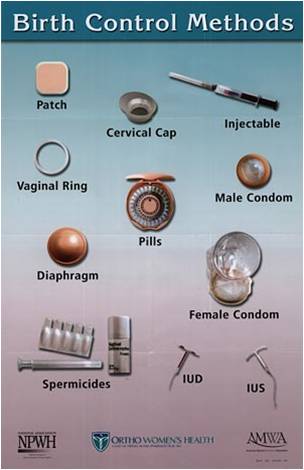 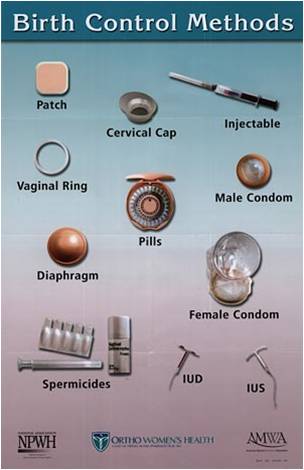 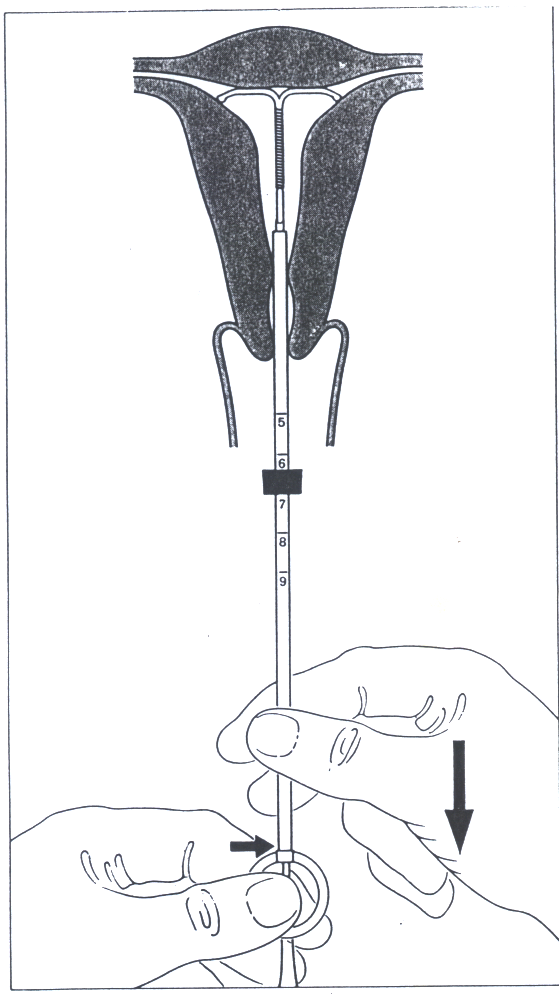 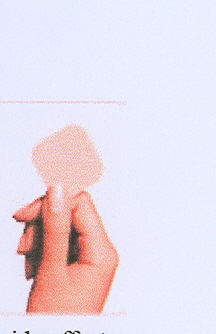 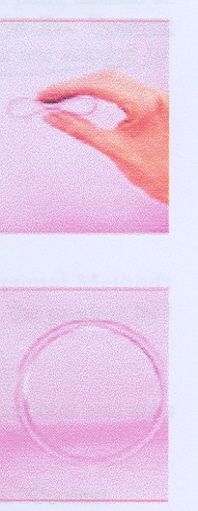 G
  O
    O
      D

        L
          U
            C
              K
CONTRACEPTION
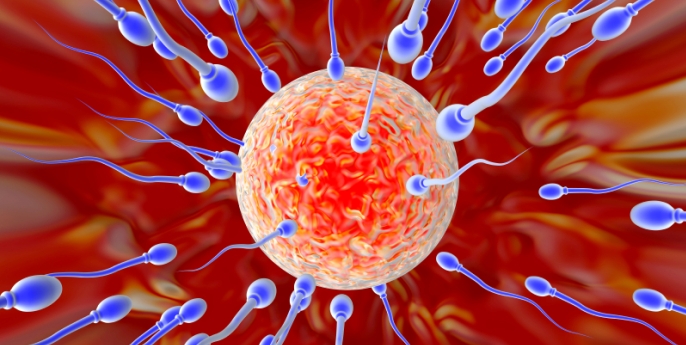 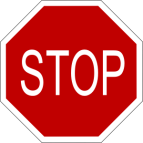 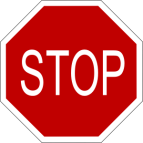 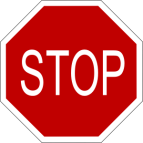 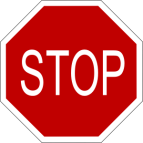 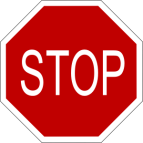 CONTRACEPTION